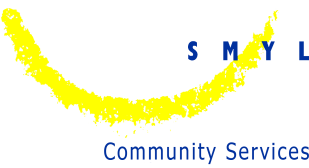 EYLFEarly Years Learning Framework
An Introduction to the EYLF

The Early Years Learning Framework (EYLF) is Australia’s first framework for early childhood educators. ’The aim of the document is to extend and enrich children’s learning from birth to five years and through the transition to school’ (EYLF, p5). It is a guide that provides general goals or outcomes for children’s learning and how they might be attained. It also provides a scaffold to assist early childhood settings to develop their own, more detailed curriculum (EYLF, Glossary p46). It is a national curriculum framework covering birth to five years and supports the transition to formal schooling.

The EYLF forms the foundation for ensuring that children in all early childhood education and care settings experience quality teaching and learning. It has a specific emphasis on play-based learning and recognises the importance of communication and language (including literacy and numeracy) and social and emotional development.

The EYLF guides educators in their curriculum decision-making and assists in planning, implementing and evaluating quality in early childhood settings. It also underpins the implementation of a more specific curriculum relevant to each local community and early childhood settings. It is designed to inspire conversations, improve communication and provide a common language about young children’s learning among children themselves, their families, the broader community, early childhood educators and other professionals (EYLF, p8
Elements of the EYLF

This is a brief overview of the key concepts and words of the EYLF. Reflections and discussions should be related back to these concepts (EYLF, p9).














Children are connected to family, community, culture and place. Children’s earliest learning and development takes place through these relationships – especially within families. Families are children’s first and most influential educators. Children thrive when families and educators work together in partnership to support young children’s learning. (EYLF, p9)
The ‘triple B’s’
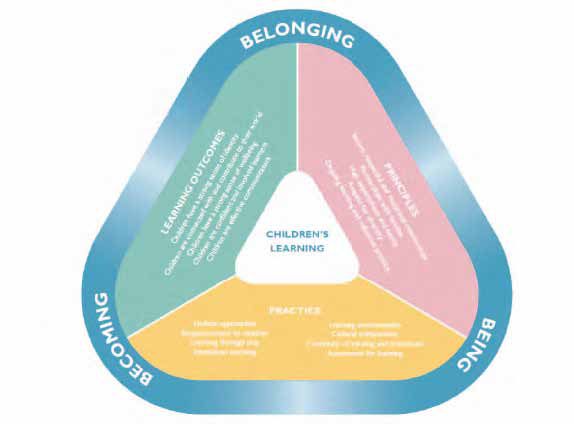 The 5 Learning Outcomes
The 5 Principles
The 8 Practices
Early Childhood Pedagogy and Principles

The term pedagogy refers to the holistic nature of early childhood educators’ professional practice (especially those aspects that involve building and nurturing relationships), curriculum decision-making, teaching and learning. 

When educators establish respectful and caring relationships with children
and families, they are able to work together to construct curriculum and learning experiences relevant to children in their local context. These experiences gradually expand children’s knowledge and understanding of the world.

Educators’ professional judgements are central to their active role in facilitating children’s learning. In making professional judgements, they weave together their:

• professional knowledge and skills
• knowledge of children, families and communities
• awareness of how their beliefs and values impact on children’s learning
• personal styles and past experiences.
The 5 principles ‘reflect contemporary theories and research evidence concerning children’s learning and early childhood pedagogy’ (EYLF, p12).









The Principles are:

•  Principle 1 – Secure, respectful and reciprocal relationships
• Principle 2 – Partnerships
• Principle 3 – High expectations and equity
• Principle 4 – Respect for diversity
• Principle 5 – Ongoing learning and reflective practice
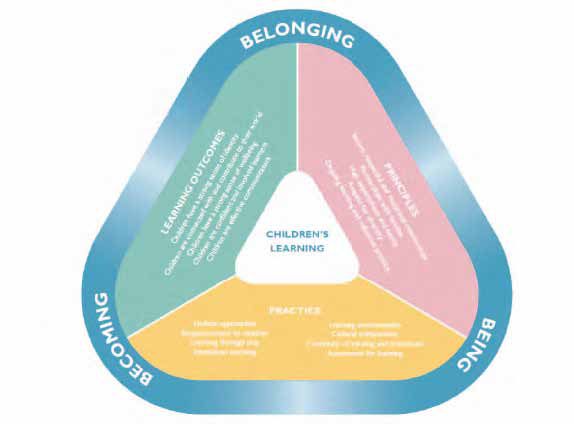 Practice






The principles of early childhood pedagogy underpin practice – what we do. Educators draw on a rich repertoire of pedagogical practices to promote children’s learning by:

• Adapting holistic approaches
• Being responsive to children
• Planning and implementing learning through play
• Intentional teaching
• Creating physical and social learning environments that have a positive impact
on children’s learning
• Valuing the cultural and social context of children and their families
• Providing for continuity in experiences and enabling children to have successful transition
• Assessing and monitoring children’s learning to support children in achieving
learning outcomes.(EYLF, p14)
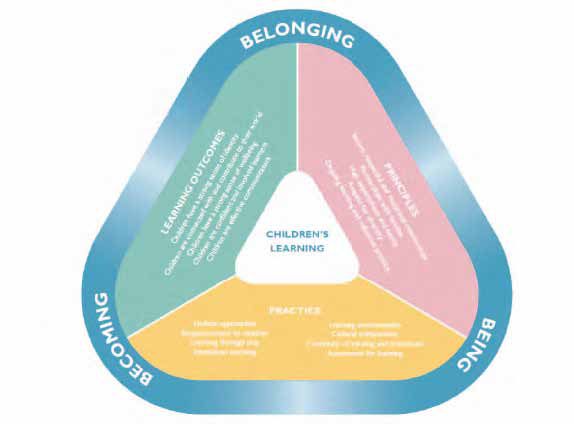 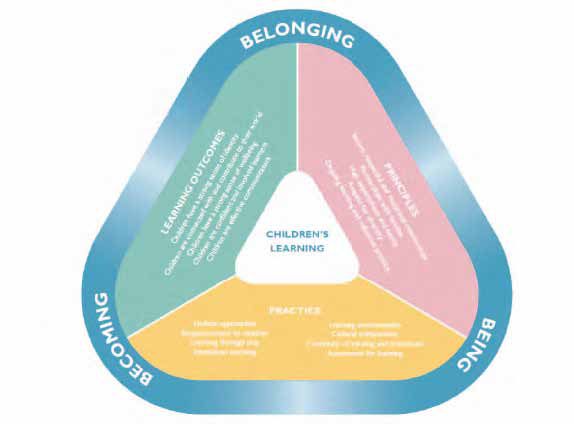 Learning Outcomes.

Learning Outcome 1 Children have a strong sense 
of identity

Children feel safe, secure and supported:
• Focus on a child, in your setting, who displays attributes of Outcome 1 - how is that being achieved and who has played a role in this?
• Focus on another child who is developing these attributes. How can educators, children and the family support this child?

Children develop their emerging autonomy, inter-dependence, resilience and sense of agency:
• How do educators in your setting support children to achieve this? As a team, share how these characteristics were or are still developing in, not only the children, but also in the educators themselves.

 Children develop knowledge and confident self identities:
• How do we show children they belong? How can we extend on this and develop better understandings of their individual family circumstances?
• Do educators have a sense of identity – share aspects of how educators feel they belong and how that sense of belonging to the group/setting can be enhanced?
Children learn to interact in relation to others with care, empathy and respect:
• Reflect on how much time each educator has spent interacting and  conversing with each child in their care today. How meaningful were these interactions and in what ways were they meaningful?
• How can we promote greater understanding of cultural backgrounds that develops in to cultural competence for children, families and staff?

Learning Outcome 2: Children are connected with and contribute to their world

This outcome relates to children’s connectedness to their community and their world-their participation and contributions. “Having a positive sense of identity and experiencing respectful, responsive relationships strengthens children’s interest and skills in being and becoming active contributors to their world. As children move into early childhood settings they broaden their experiences as
participants in different relationships and communities.” (EYLF p25)
Children develop a sense of belonging to groups and communities and an
understanding of the reciprocal rights and responsibilities necessary for active
community participation:
• Share examples of how children connect with one another and the educators.
How does this differ across age groups, and what are the similarities? Think
about the service as a community – what does this mean? What are the  children’s roles within that community? How do we foster a sense of belonging within the community? What does a community of learners mean to the group?
• Do you set aside time for group discussions with the children for shared decisionmaking about rules and expectations? Why is it important to have children contribute their views?
• How do you raise ethical discussions with the children that are relevant to their lives and their community? What are some of these ethical issues?

Children respond to diversity with respect:
• How can the concepts of diversity be raised with children and how can these  ideas then be explored in a respectful manner?
• Reflect on your own responses and feelings towards diversity. How do you deal with situations where differences arise which you are uncomfortable with? E.g. Feeding a four year old child.
• Talk about respecting family practices whilst still respecting the rights of the child and the child’s community.
Children become aware of fairness:
• Think about the resources in your setting. How are diverse abilities, backgrounds and needs represented and shared with the children and families in your setting?
How are children represented within resources?

Children become socially responsible and show respect for the environment:
• Think about your own connections and interactions with nature as a child. Why is it important to develop a connectedness to nature in young children?
• Think of 3 – 5 ways in which sustainability and environmental awareness can be encouraged in daily routines and practices. For example, do you use the clothesline or a dryer?
• How is the natural environment integrated into your setting? Is there room for improvement?

Learning Outcome 3: Children have a strong sense of wellbeing

Children become strong in their social and emotional wellbeing:
• How can we encourage children to develop social and emotional strength?
• Keep a Reflective Journal of children’s and educator’s interactions and analyse these in the context of social and emotional growth and development.
Children take increasing responsibility for their own health and physical
wellbeing:
• Give examples of how children are taking responsibility for their own health and wellbeing in your setting. How can this be extended?
• How can daily routines and the program help reinforce these concepts with
children and families?

Outcome 4: Children are confident and involved learners:

Children develop dispositions for learning such as curiosity, cooperation, confidence, creativity, commitment, enthusiasm, persistence, imagination and reflexivity:
• How do we currently recognise and value children’s involvement in learning? How can we further develop this?
• Think of an aspect in the service which needs consideration. For example: the indoor learning environment. Approach this with a child’s perspective – with wonder, curiosity and imagination. How does this environment look and feel for a child? How do they experience this environment?

Children develop a range of skills and processes such as problem solving, inquiry, experimentation, hypothesising, researching and investigating:
• Reflect on the day’s activities – in which experiences were these concepts apparent? How were the children and the educators using language for communication and description?
Revisit these experiences and analyse them in greater depth reviewing how they can be presented and extended upon.
• Think of how children display these attributes. How is that being achieved and who has been instrumental in this? Why?

Children transfer and adapt what they have learned from one context to another:
• How do children transfer knowledge from one setting to another? How do educators and families encourage this? How do we share these experiences with families?

Children resource their own learning through connecting with people, place,
technologies and natural and processed materials:
• What opportunities are available for children in the service to explore technologies and a variety of materials? What is the role of the educator in fostering these interactions and learning?
• How does the service interact with the broader community? How can this be further developed to allow children the opportunity to connect with people and places outside the service?
Learning Outcome 5: Children are effective communicators

Children interact verbally and non-verbally with others for a range of purposes:
• Think about how young children communicate. How can we support this
communication process? Set aside time every day to think about your own ways of communicating. When and how is it most effective and with whom? Share communication techniques as a team. 

Children engage with a range of texts and gain meaning from these texts:
• Choose one of the examples from the list on page 41 (EYLF) of how educators promote learning. Discuss it as a group and map out how you will develop one of these concepts as a group or in smaller teams in different rooms.

Children express ideas and make meaning using a range of media:
• How can we promote literacy through the range of modes of communication –music, movement, dance, storytelling, visual arts, media and drama?
• Map out a plan of how some of these experiences can be achieved.
Children begin to understand how symbols and pattern systems work:
• Reflect on symbol systems in various cultures. Educators may be able to contribute their own understandings based on their individual backgrounds.
• Does children’s learning incorporate sorting, categorising, ordering and comparing patterns? Do children have access to a range of materials and resources?

Children use information and communication technologies to access
information, investigate ideas and represent their thinking:
• How can technology be integrated into children’s play experiences and projects?
• If your service only has one computer which is in the office – how can you work around this?
• If you are unsure about using technology – how can you overcome this in order to be able to teach and learn with the children?
• What types of technology are children exposed to and have access to?

Knowledge of individual children, their strengths and capabilities will guide the program and help educators optimise children’s capacity for learning.
Glossary of Terms

Curriculum – in the early childhood setting curriculum means ‘all the interactions, experiences, activities, routines and events, planned and unplanned, that occur in an environment designed to foster children’s learning and development’. (Adapted from Te Whariki).

Educators – early childhood practitioners who work directly with
children in early childhood settings.

Inclusion – involves taking into account all children’s social, cultural and linguistic diversity (including learning styles, abilities, disabilities, gender, family circumstances and geographic location) in curriculum decision-making processes. The intent is to ensure that all children’s experiences are recognised and valued. The intent is also to ensure that all children have equitable access to resources and participation, and opportunities to demonstrate their learning and to value difference.

Intentional teaching – involves educators being deliberate, purposeful and thoughtful in their decisions and action. Intentional teaching is the opposite of teaching by rote or continuing with traditions simply because things have always been done that way.
Involvement – is a state of intense, whole hearted mental activity, characterised by sustained concentration and intrinsic motivation. Highly involved children (and adults) operate at the limit of their capacities, leading to changed ways of responding and understanding leading to deep level learning (adapted from Laevers 1994).

Learning outcome – a skill, knowledge or disposition that educators can actively
promote in early childhood settings, in collaboration with children and families.
Pedagogy – early childhood educators’ professional practice, especially those aspects that involve building and nurturing relationships, curriculum decision-making, teaching and learning.

Play–based learning – a context for learning through which children organise and
make sense of their social worlds, as they engage actively with people, objects and representations.

Scaffold – the educators’ decisions and actions that build on children’s existing
knowledge and skills to enhance their learning.